Computational Reproducibility:why needed, first tools, open problems
Dennis Shasha
Joint work with: Philippe Bonnet, Fernando Chirigati, Juliana Freire, and  Remi Rampin. Earlier collaborators: Ioana Manolescu,   Stefan Manigold, and Sigmod Reproducibility Committee
1
Why Do We Need Reproducibility?
Isaac Newton 1676: If I have seen further, it is by standing on the shoulders of giants.
Science builds on the results of others.
We want to trust those results.
In natural science, must describe protocol in detail (usually not enough, though close)
2
Computational Reproducibility
Nearly all papers in science and  social science, draw conclusions based on a computational analysis of raw data.
Consider such a paper P.
Most basic: Is the code in P error-free?
Basic: how robust is the result in P to small changes in parameters/data?
3
Most Basic Does Not Always Hold
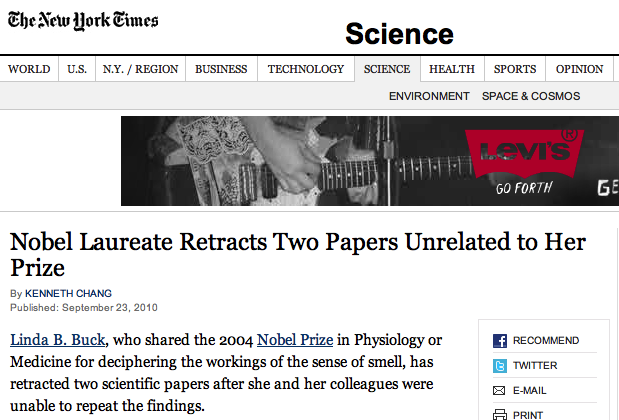 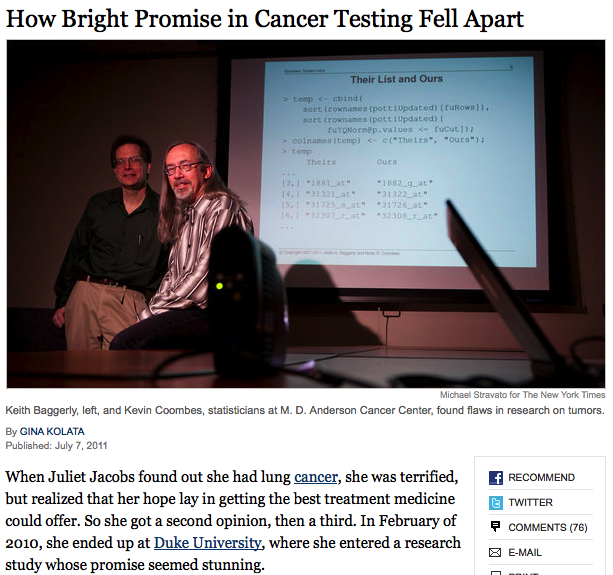 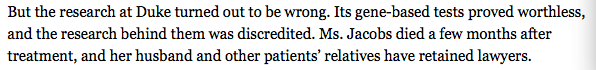 4
[Speaker Notes: http://en.wikipedia.org/wiki/Scientific_misconduct

http://ori.dhhs.gov/misconduct/cases/]
Science and Reproducibility
Reproducibility is the cornerstone of science
If we can’t trust other results, we have to start over from scratch.
Without reproducibility, people die! 
     John Wilbanks, AMPS Workshop on Reproducibility 2011
5
[Speaker Notes: If a result is not reproducible, it is questionable whether it is actually science
The lack of reproducibility can have dire consequences
http://www.nytimes.com/2011/07/08/health/research/08genes.html
http://en.wikipedia.org/wiki/Scientific_misconduct
http://ori.dhhs.gov/misconduct/cases/

Some seemed careless — moving a row or a column over by one in a giant spreadsheet — while others seemed inexplicable. The Duke team shrugged them off as “clerical errors.” 


Nobel Laureate Retracts Two Papers, NYTimes 09/24/2010


But the research at Duke turned out to be wrong. Its gene-based tests proved worthless, and the research behind them was discredited.]
Computational Science and Reproducibility
Many disciplines have been transformed by computation: data and computing-intensive
Computations can (often) be reproduced!
Authors are being encouraged (or required) to submit reproducible results
ACM SIGMOD, VLDB, Journal of Biostatistics, Science, IEEE Transactions on Signal Processing, Freedom of Information Act and climate science
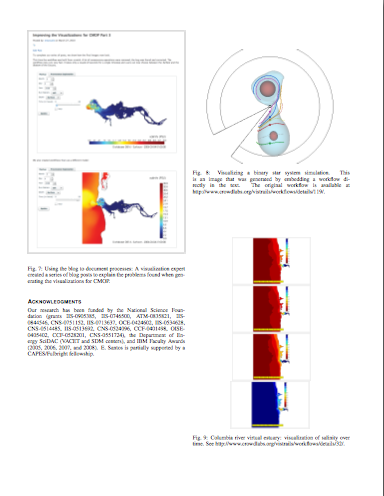 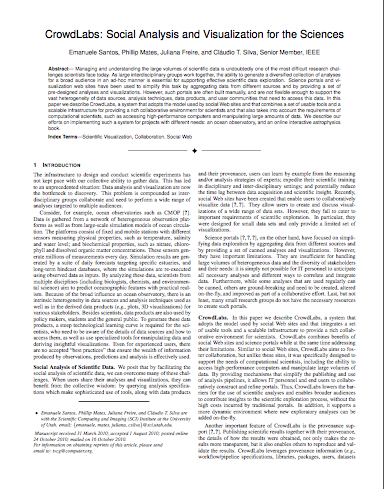 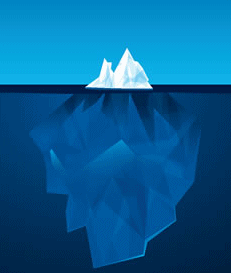 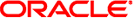 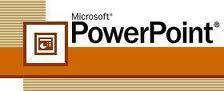 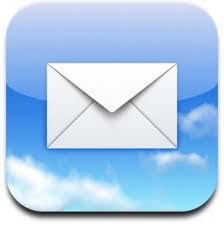 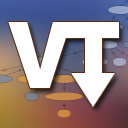 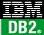 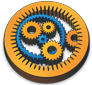 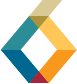 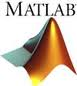 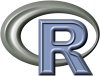 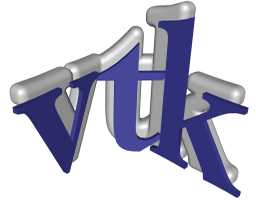 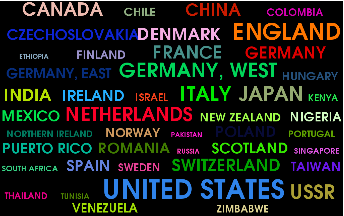 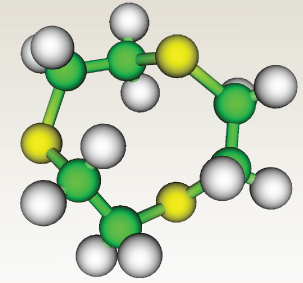 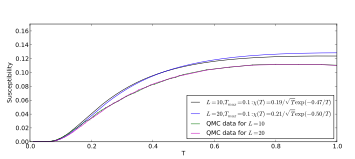 6
[Speaker Notes: Simulation, analysis and visualization
Journal of Biostatistics has a reproducibility editor
science now requires code since Feb 2011]
Computational Science and Reproducibility
Publications are changing: need to provide a complete and trustworthy scientific record
ETH’s ethics guidelines http://www.vpf.ethz.ch/services/researchethics/Broschure
NSF data policies http://www.nsf.gov/nsb/committees/dp/principles.pdf
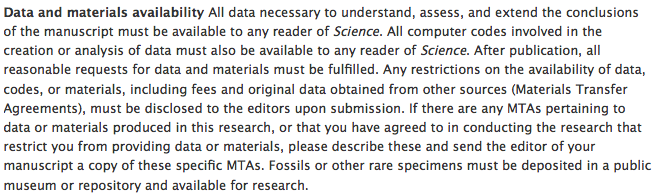 http://www.sciencemag.org/site/feature/contribinfo/prep/gen_info.xhtml
7
[Speaker Notes: Simulation, analysis and visualization
Journal of Biostatistics has a reproducibility editor
science now requires code since Feb 2011]
Why  Not Make Computational Experiments Reproducible?
Intellectual property concerns: patents/commercial prospects.
My view: this is often an excuse. Secrecy is the last refuge of the lazy.
Corollary: If we could make reproducibility really easy, then more people would do it.
8
Philosophy
Wisdom is knowing what should be done. See above.
Now it’s time for how!
9
Reproducibility – what does it mean?
Computational reproducibility:Experiment at time t, done on system s and data d can be performed at time t’ on system s’ on data d to get the same result. 
The experiment can also be performed on data d’ with “consistent” results.
Much higher standard than natural science.
10
[Speaker Notes: In natural science, It’s routine for results to fail to be reproducible across labs: biological variation.It’s Science, but Not Necessarily Right, people can solve more complex problems

Free online availability substantially increases a paper's impact  S. Lawrence, Nature 2001]
Too many dependencies!
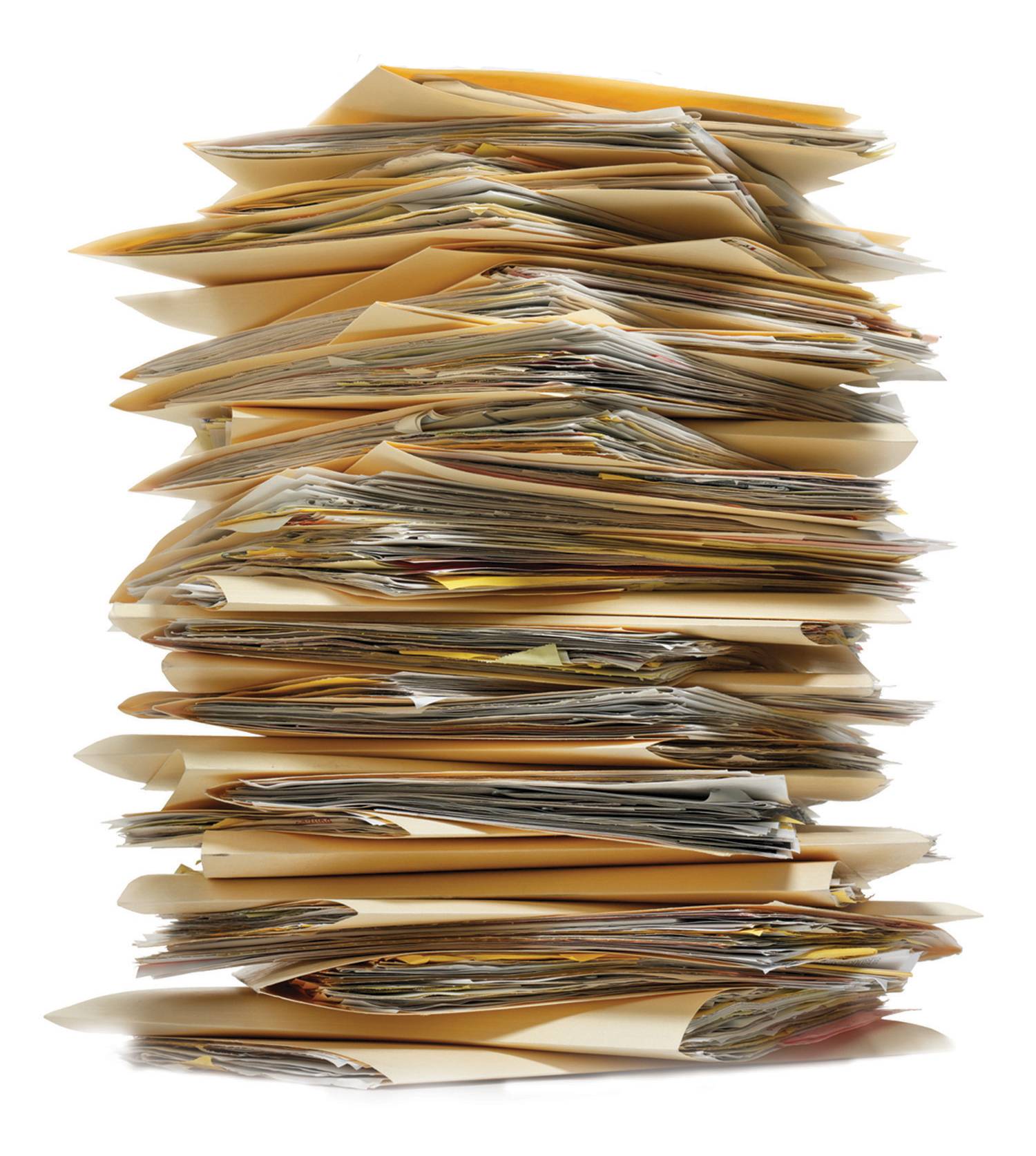 Data
Provenance
Workflow
Environment
11
From pixshark.com
[Speaker Notes: Data: data used by the experiment (input files, parameters, etc)
Workflow: all the processes and activities involved in the experiment (source code, binaries, software, etc)
Environment: information about platform (library dependencies, OS information, hardware information, etc)

Therefore, we need to capture the provenance of the experiment: record of every step taken by the experiment, including all the files and dependencies it made use to derive the output data.

Two main issues: identifying all the dependencies, and compiling and installing all the required software.
Experiment may have many library dependencies and files to keep track, which can be a daunting task – where (and which) are all the data and libraries ?

For authors, it is hard to track and find all the dependencies (software and data) and the exact configuration used. They even need to remember how all the libraries used were compiled and installed!
For reviewers (users), it is hard to install all the required software! How to compile ? Which dependencies to install?

Dependency hell problem – it is hard for researchers to identify all the packages needed for their experiments, and it is hard for a user that will reproduce the experiment to install all the required software!]
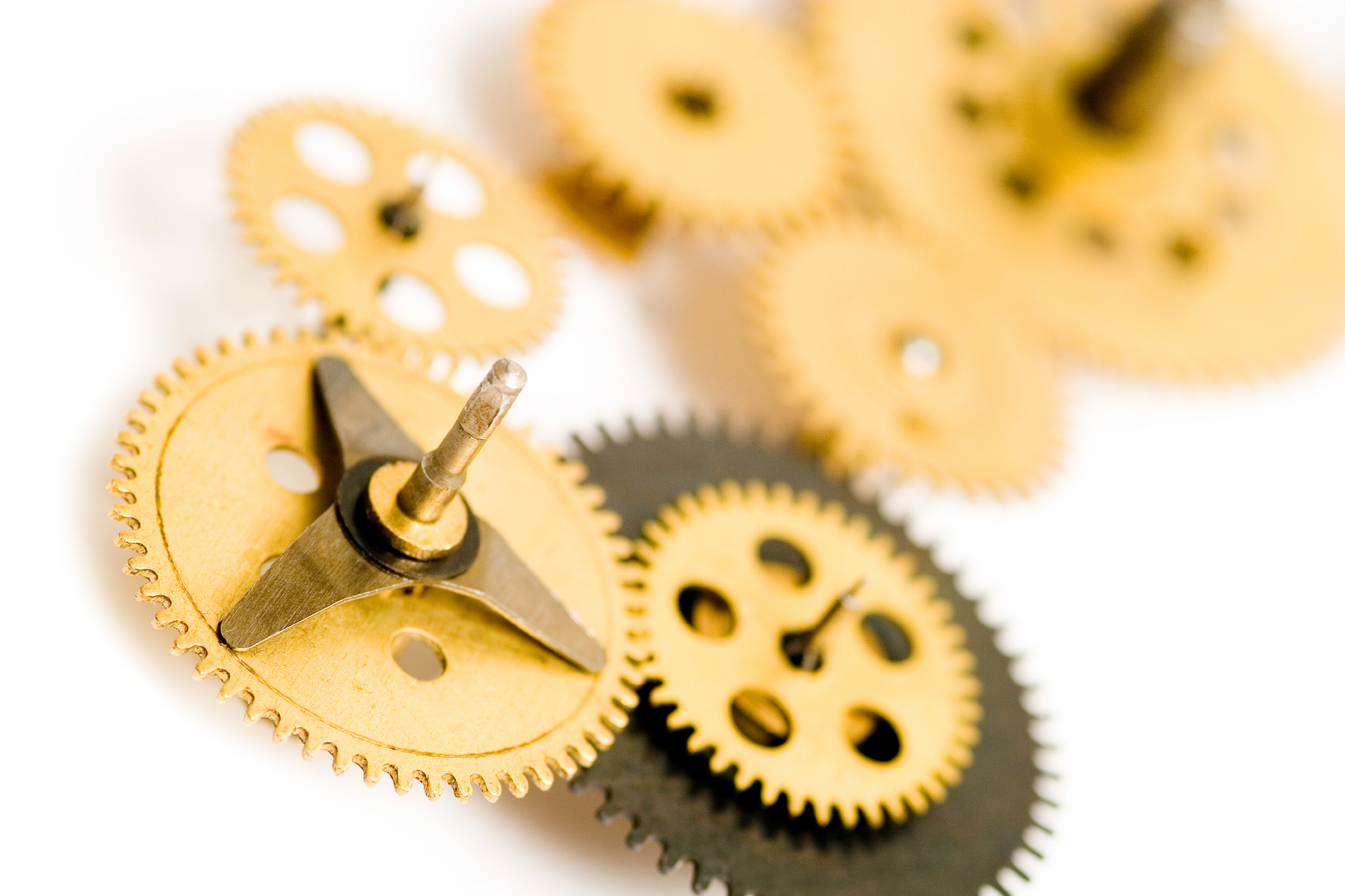 Too many different platforms!
12
From intelerad-insider.com
[Speaker Notes: Libraries that work in one OS do not work in another – authors may try making their experiment to work in other OS, which may be a daunting task!
Reviewers (users) may try installing dependencies in another OS to use it, but it may be also a daunting task.

All these tasks involving many dependencies and different operating systems are time-consuming and error-prone (too much work), and people claim that they do not have enough time !]
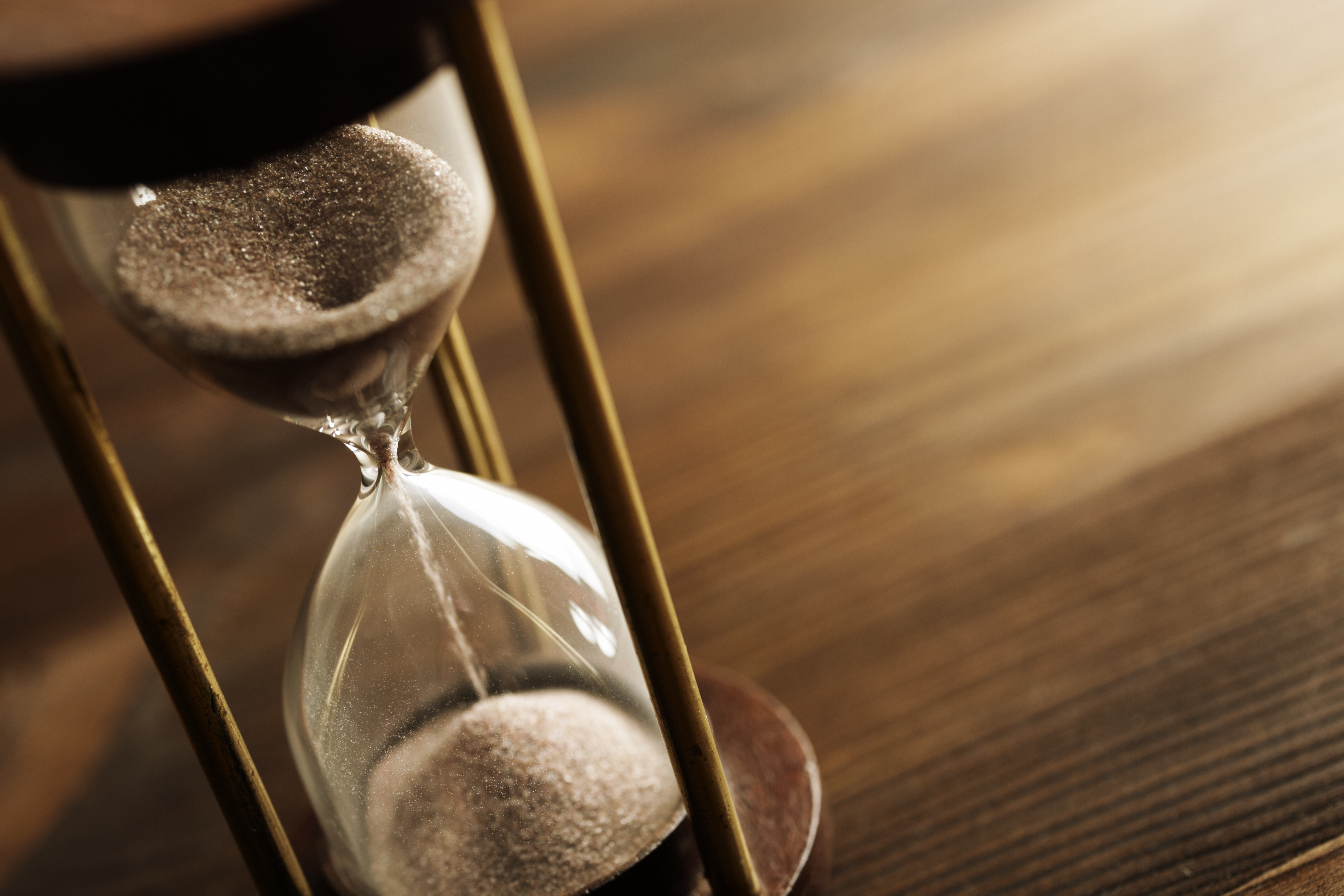 Too much to do, too little time!
“authors have complained that the process requires too much work for the benefit derived”
Bonnet et al., SIGMOD Record 2011
“Insufficient time is the main reason why scientists do not make their data and experiment available and reproducible.”
Carol Tenopir, Beyond the PDF 2 Conference
“77% claim that they do not have time to document and clean up the code.”
Victoria Stodden, Survey of the Machine Learning Community – NIPS 2010
“It would require huge amount of effort to make our code work with the latest versions of these tools.”
Collberg et al., Repeatability and Benefaction in Computer Systems Research, University of Arizona TR 14-04
13
From galleryhip.com
[Speaker Notes: Needless to say, tracking dependencies and files, making sure the experiment works in different platforms, etc. are not an issue if you think about reproducibility since the beginning of your project – no time need to be dedicated for those things later. This is what happens when you actually perform reproducible research, and you plan for reproducibility, and you can make use of a plethora of different tools for that.]
Planning for Reproducibility
Scientific Workflow Systems (VisTrails, Taverna, Kepler, …)

Virtual Machines and Containers (VirtualBox, Vagrant, Docker, …)

Configuration Management Tools (Chef, Puppet, …)

… and many others !
But what about reproducibility after the fact?
Remember that most people have no time
i.e., would rather do something else…
14
[Speaker Notes: Many tools available when you plan for reproducibility.

But what happens when you do not plan for reproducibility, but after publishing your paper, you want to publish your experiment as well (“reproducibility after the fact”)?
(and let’s face it, this is the most common scenario nowadays… few people actually plan for reproducibility!)
Then it is, again, too time-consuming to port the experiment to any of these tools !]
What Do We Want from a Reproducibility Tool?
Scientists develop the experiment without caring about reproducibility. (I’d rather be doing X (you fill in X).)
After software is developed, run the experiment in the context of some tool.
Tool collects all dependencies about the experiment and packs into a virtual machine that then can be unpacked anywhere.
15
Ideal packaging tool
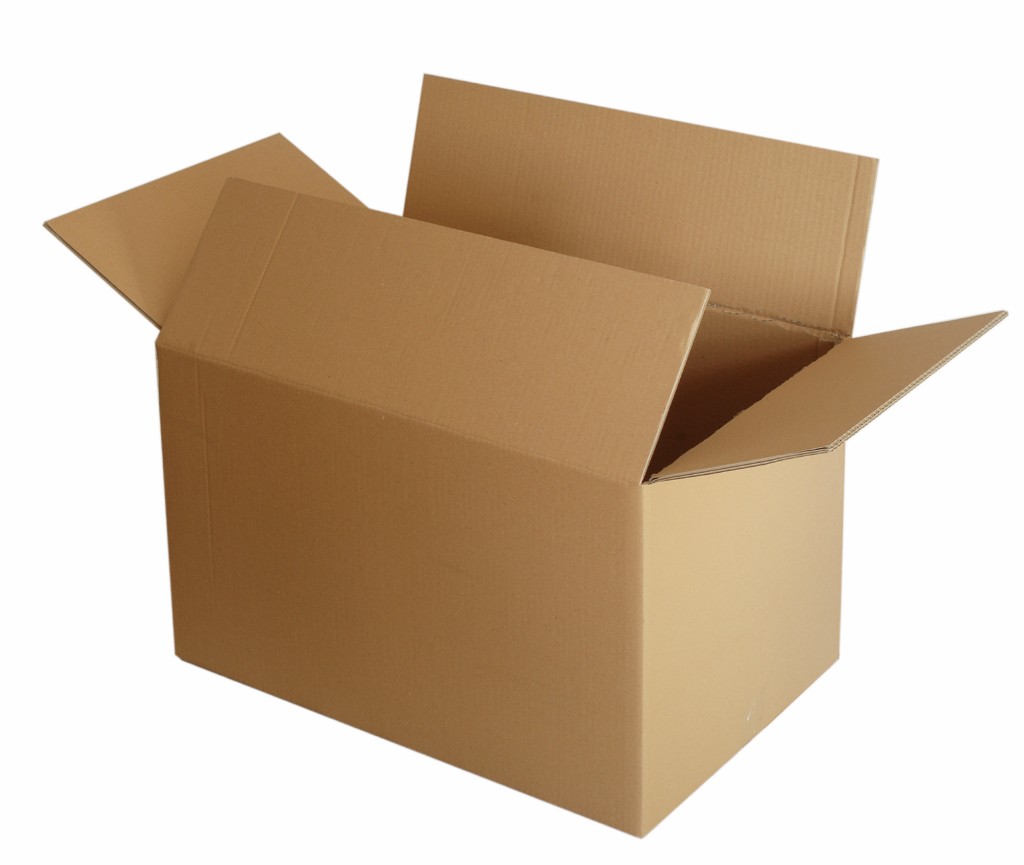 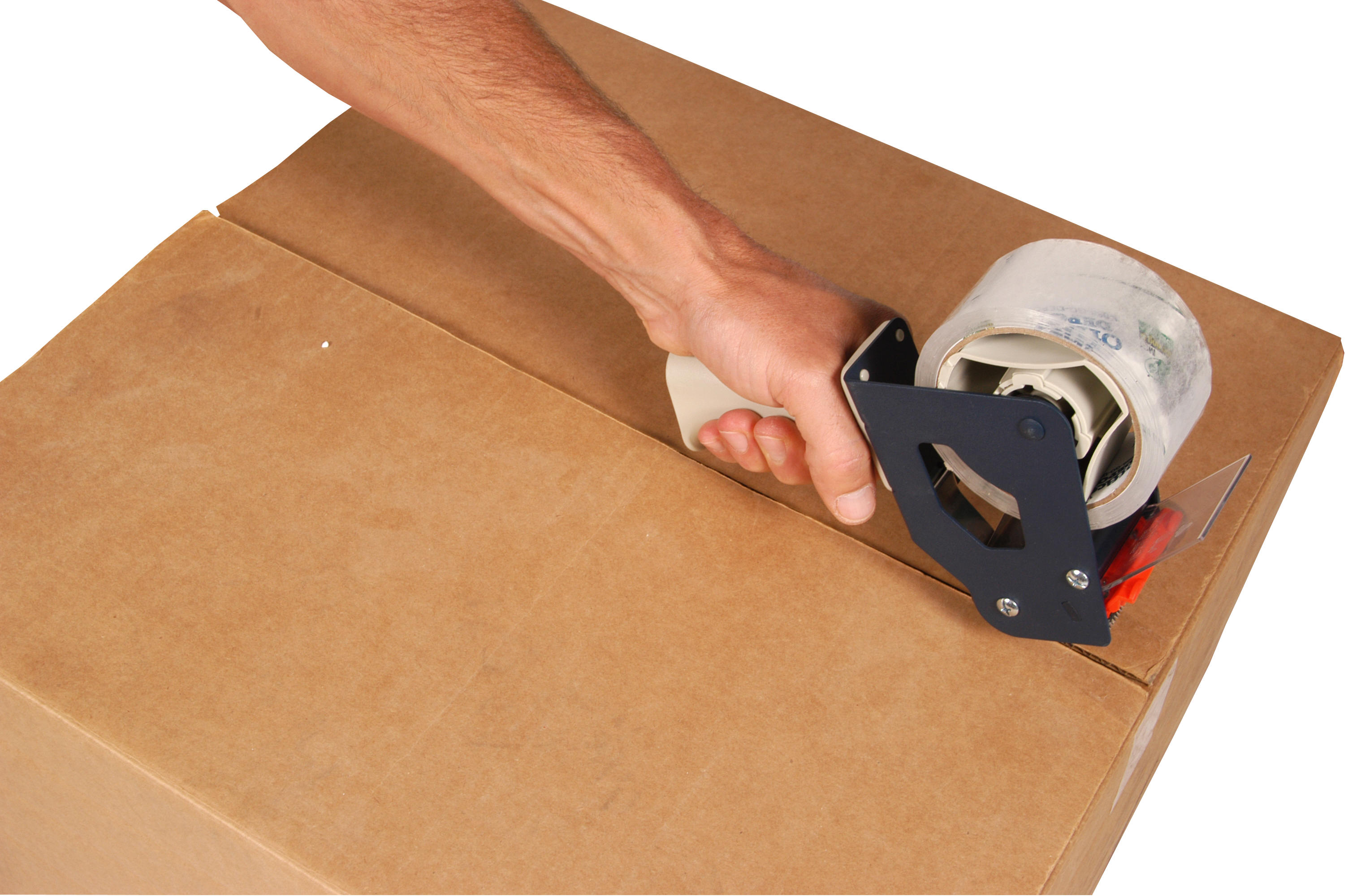 Packing Step
Unpacking Step
From reputablemoving.com
From wykop.pl
16
Approach We Focus On: ReproZip
Automatically and systematically captures the provenance of an existing experiment, including binaries, data, and dependencies

Creates a self-contained reproducible package from captured provenance

Extracts package in another environment, independent of the operating system

Provides  interfaces for replicating and varying the original configuration of the experiment
17
How does ReproZip work?
18
Packing Experiments
Execute
Capture Provenance
Experiment			  Reprozip
Process p’
Package
Command line
          arguments
Working Directories
Input files
Output files
Vistrail Workflows
(dataflow visualization tool)
Packing Experiments
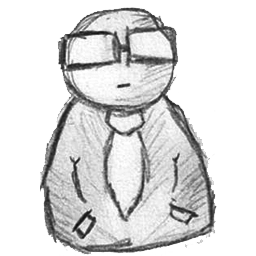 Computational Environment E (Linux)
Authors
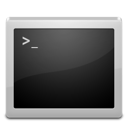 Experiment
20
Packing Experiments
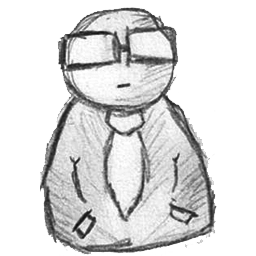 Computational Environment E (Linux)
Authors
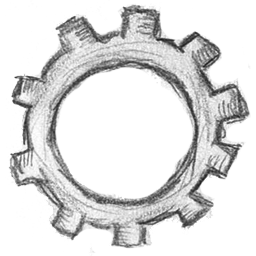 Executing
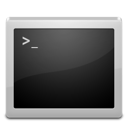 reprozip
Experiment
21
Packing Experiments
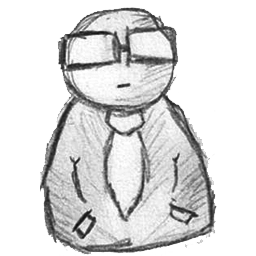 Computational Environment E (Linux)
Authors
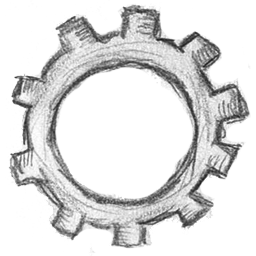 Executing
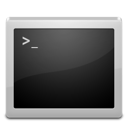 reprozip
CapturingProvenance
Experiment
Experiment Provenance
ptrace + SQLite
Data
Input files, output files, parameters, …
Workflow
Executable programs and steps
Environment
Environment variables, dependencies, …
22
[Speaker Notes: We use some heuristics for detecting files:
Input Files: files that are read but that do not belong to any software package + files mentioned in command line
Log Files: files that are read and written afterwards (logs, database files, etc.)
Output files: files that are only written

If an input file was hardcoded, we can also identify it.

If E is Debian-based, we use the package manager to automatically identify the software packages being used in the experiment (including the version).
The author can then excluded it from the package, if necessary, and the reviewer can request ReproZip to install it when unpacking. However, note that if a different version is installed for some reason, the experiment may not be reproducible anymore.]
Packing Experiments
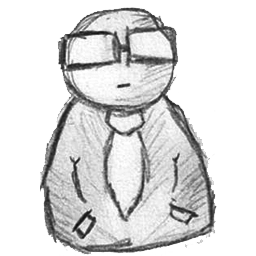 Computational Environment E (Linux)
Authors
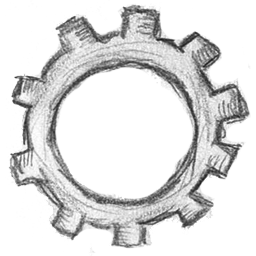 Executing
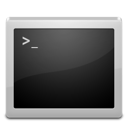 reprozip
CapturingProvenance
Experiment
Experiment Provenance
ptrace + SQLite
Data
Input files, output files, parameters, …
Workflow
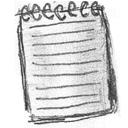 Executable programs and steps
CreatingConfiguration
Environment
Environment variables, dependencies, …
ConfigurationFile
23
Packing Experiments
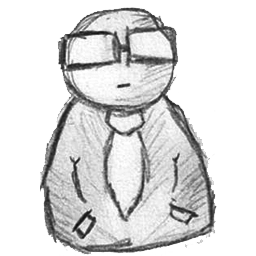 Computational Environment E (Linux)
Authors
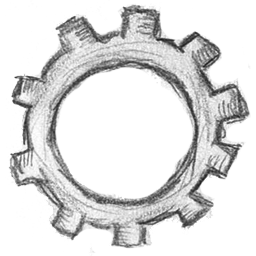 Executing
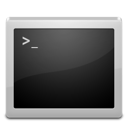 reprozip
CapturingProvenance
Experiment
Experiment Provenance
ptrace + SQLite
Data
Input files, output files, parameters, …
Workflow
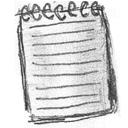 Executable programs and steps
CreatingConfiguration
Environment
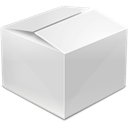 Environment variables, dependencies, …
ConfigurationFile
Reproducible
Package
Configuring
Packing
24
[Speaker Notes: All the files are packed in the same structure they are found in the original environment.]
Packing Experiments
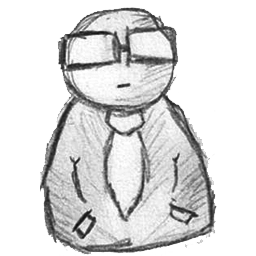 Computational Environment E (Linux)
Authors
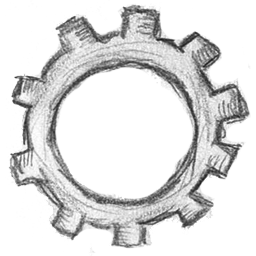 Executing
Gathering provenance
Tracing the experiment
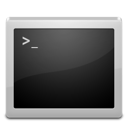 reprozip
CapturingProvenance
Experiment
Experiment Provenance
ptrace + SQLite
Data
Input files, output files, parameters, …
Creating the package
Configuring the package
Workflow
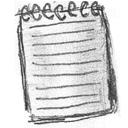 Executable programs and steps
CreatingConfiguration
Environment
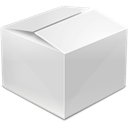 Environment variables, dependencies, …
ConfigurationFile
Reproducible
Package
Configuring
Packing
25
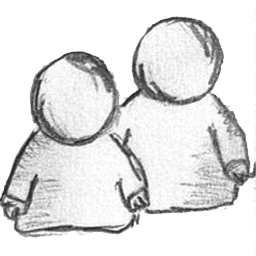 Unpacking Experiments
ReviewersReaders
Computational Environment E’ (potentially different than E)
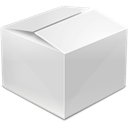 Reproducible
Package
26
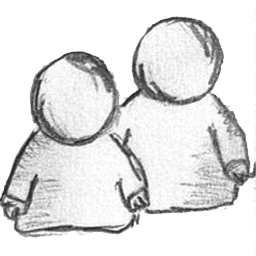 Unpacking Experiments
ReviewersReaders
Computational Environment E’ (potentially different than E)
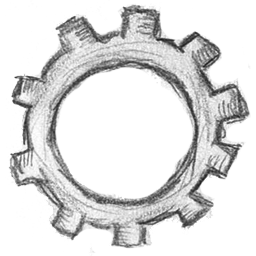 Extracting
reprounzip
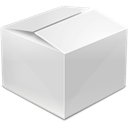 Reproducible
Package
27
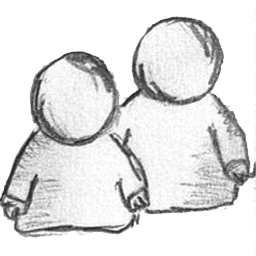 Unpacking Experiments
ReviewersReaders
Computational Environment E’ (potentially different than E)
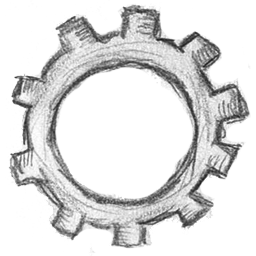 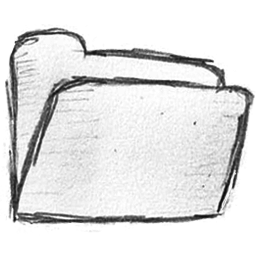 unpacks and reproducesfrom a single directory(Linux)
Extracting
directory
reprounzip
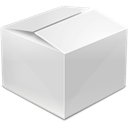 Reproducible
Package
28
[Speaker Notes: The directory unpacker (reprounzip directory) allows users to unpack the entire experiment (including library dependencies) in a single directory, and to reproduce the experiment directly from that directory. It does so by automatically setting up environment variables (e.g.: PATH, HOME, and LD_LIBRARY_PATH) that point the experiment execution to the created directory, which has the same structure as in the packing environment.

This is unreliable if the application cannot be trusted, since it can point outside the unpacked directory.]
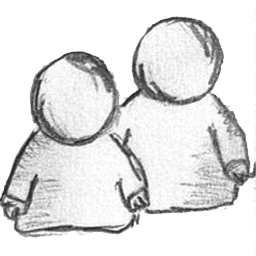 Unpacking Experiments
ReviewersReaders
Computational Environment E’ (potentially different than E)
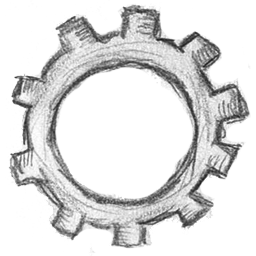 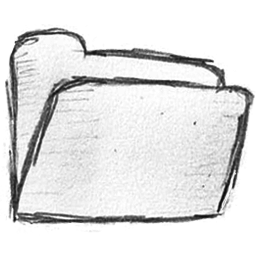 unpacks and reproducesfrom a single directory(Linux)
Extracting
directory
reprounzip
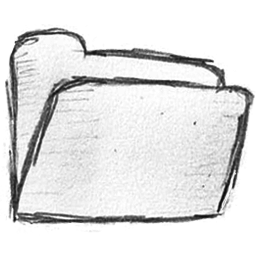 /
unpacks in a single directoryand builds a full system environment(Linux)
chroot
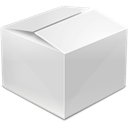 Reproducible
Package
29
[Speaker Notes: In the chroot unpacker (reprounzip chroot), similar to reprounzip directory, a directory is created from the experiment package; however, a full system environment is also built, which can then be run with chroot(2), a Linux mechanism that changes the root directory / for the experiment to the experiment directory. Therefore, this unpacker addresses the limitation of the directory unpacker and does not fail in the presence of hardcoded absolute paths. Note as well that it does not interfere with the current environment since the experiment is isolated in that single directory.

Although chroot offers pretty good isolation, it is not considered completely safe: it is possible for processes owned by root to “escape” to the outer system.]
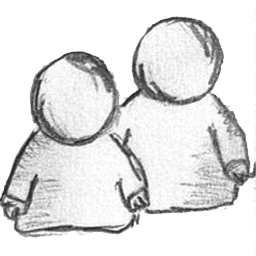 Unpacking Experiments
ReviewersReaders
Computational Environment E’ (potentially different than E)
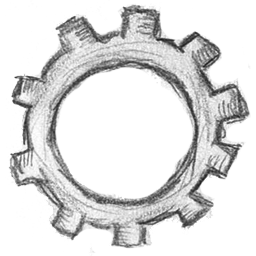 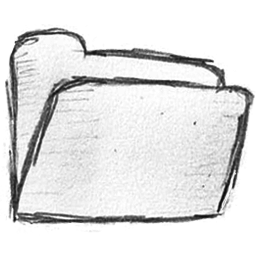 unpacks and reproducesfrom a single directory(Linux)
Extracting
directory
reprounzip
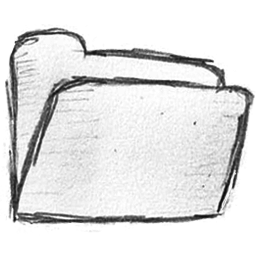 /
unpacks in a single directoryand builds a full system environment(Linux)
chroot
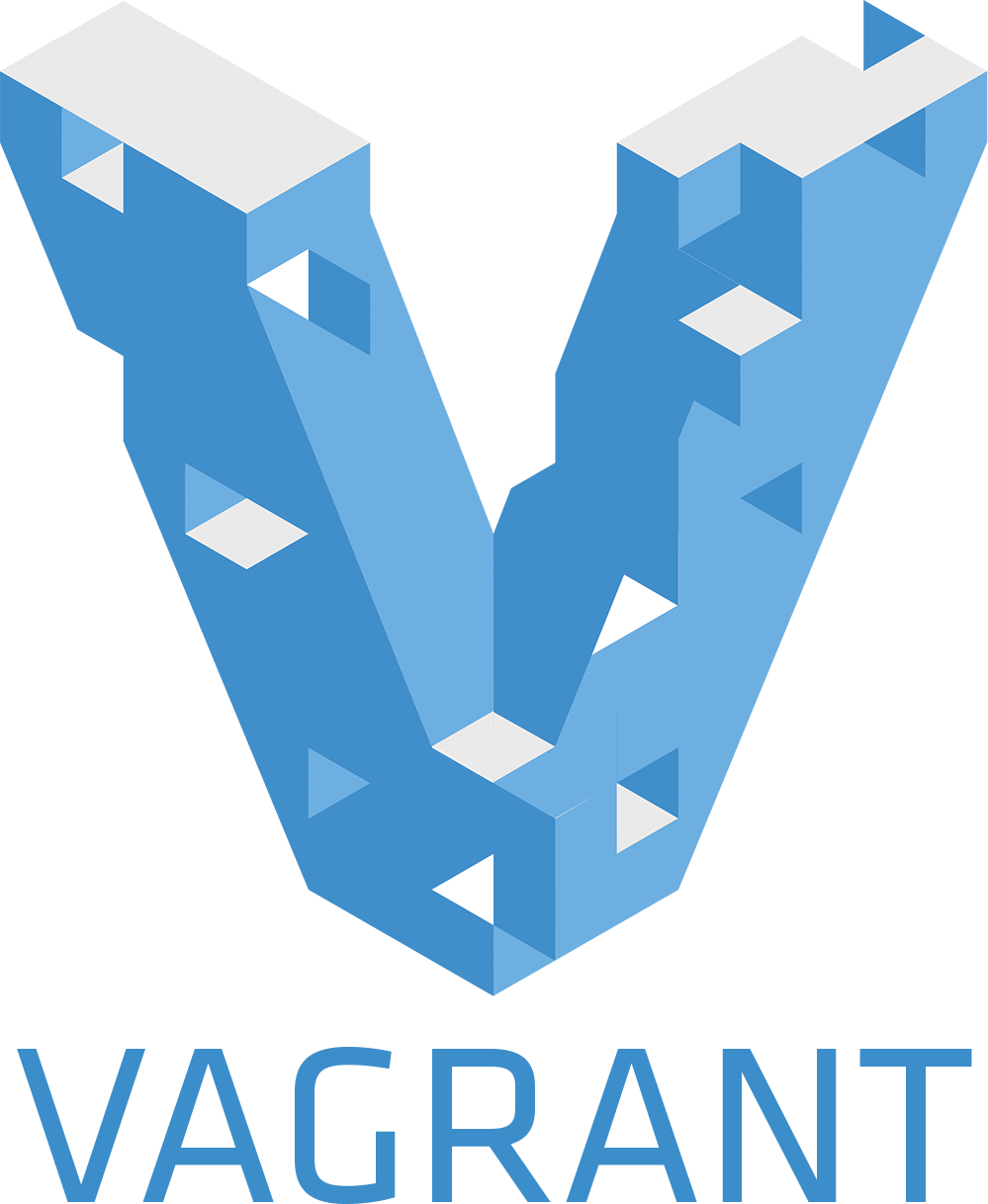 unpacks in a virtual machineusing Vagrant(Linux, Mac OS X, Windows)
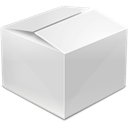 vagrant
Reproducible
Package
30
[Speaker Notes: The vagrant unpacker (reprounzip vagrant) allows an experiment to be unpacked and reproduced using a virtual machine created through Vagrant. Therefore, the experiment can be reproduced in any environment supported by this tool, i.e., Linux, Mac OS X, and Windows.]
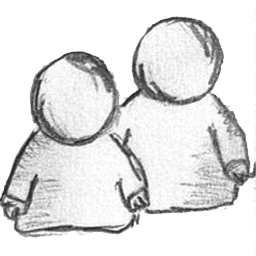 Unpacking Experiments
ReviewersReaders
Computational Environment E’ (potentially different than E)
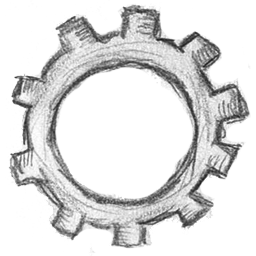 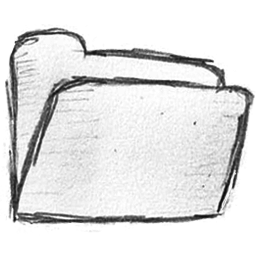 unpacks and reproducesfrom a single directory(Linux)
Extracting
directory
reprounzip
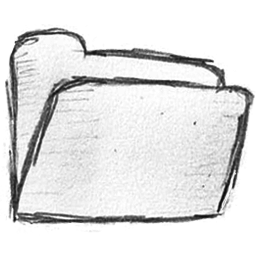 /
unpacks in a single directoryand builds a full system environment(Linux)
chroot
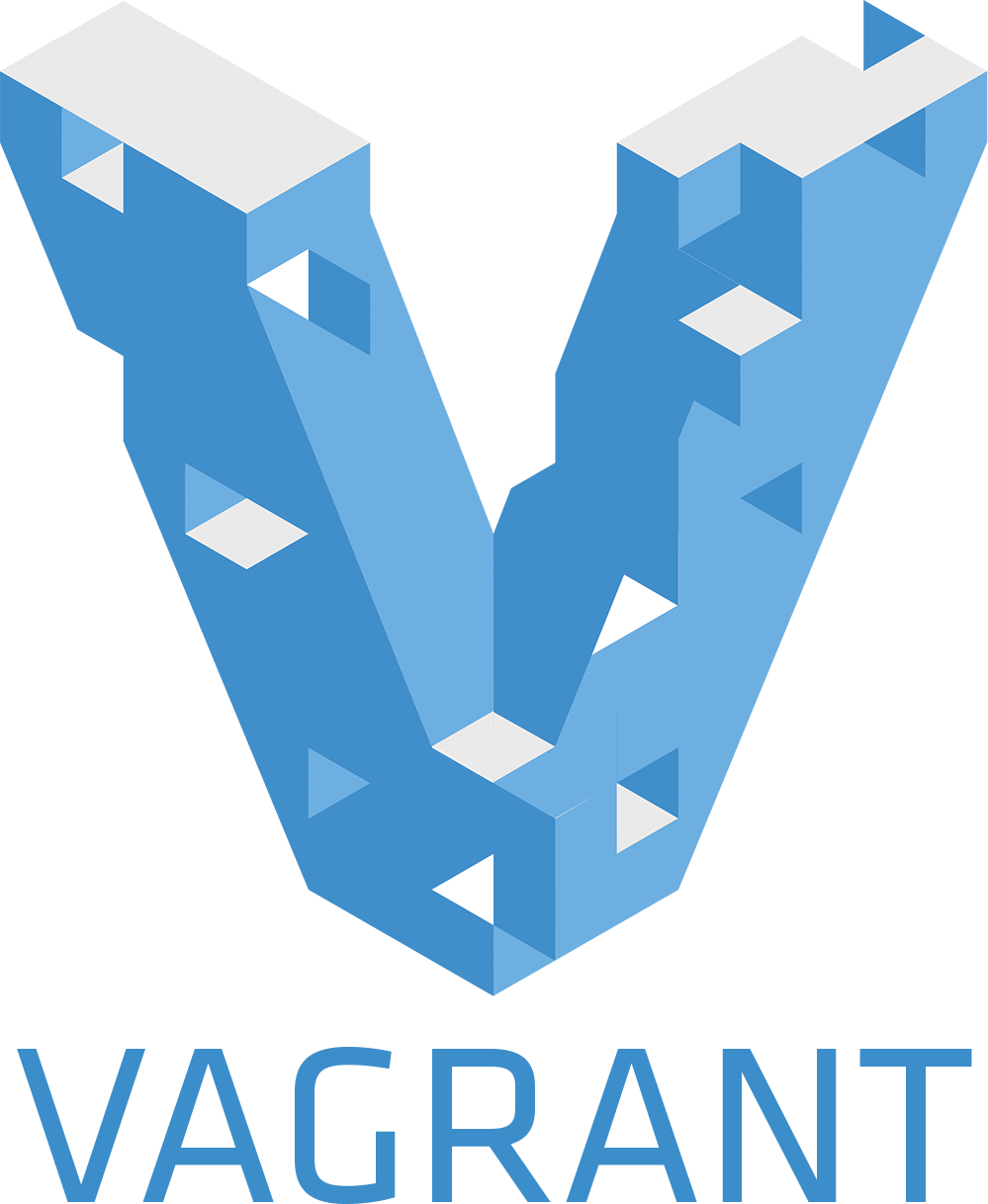 unpacks in a virtual machineusing Vagrant(Linux, Mac OS X, Windows)
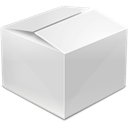 vagrant
Reproducible
Package
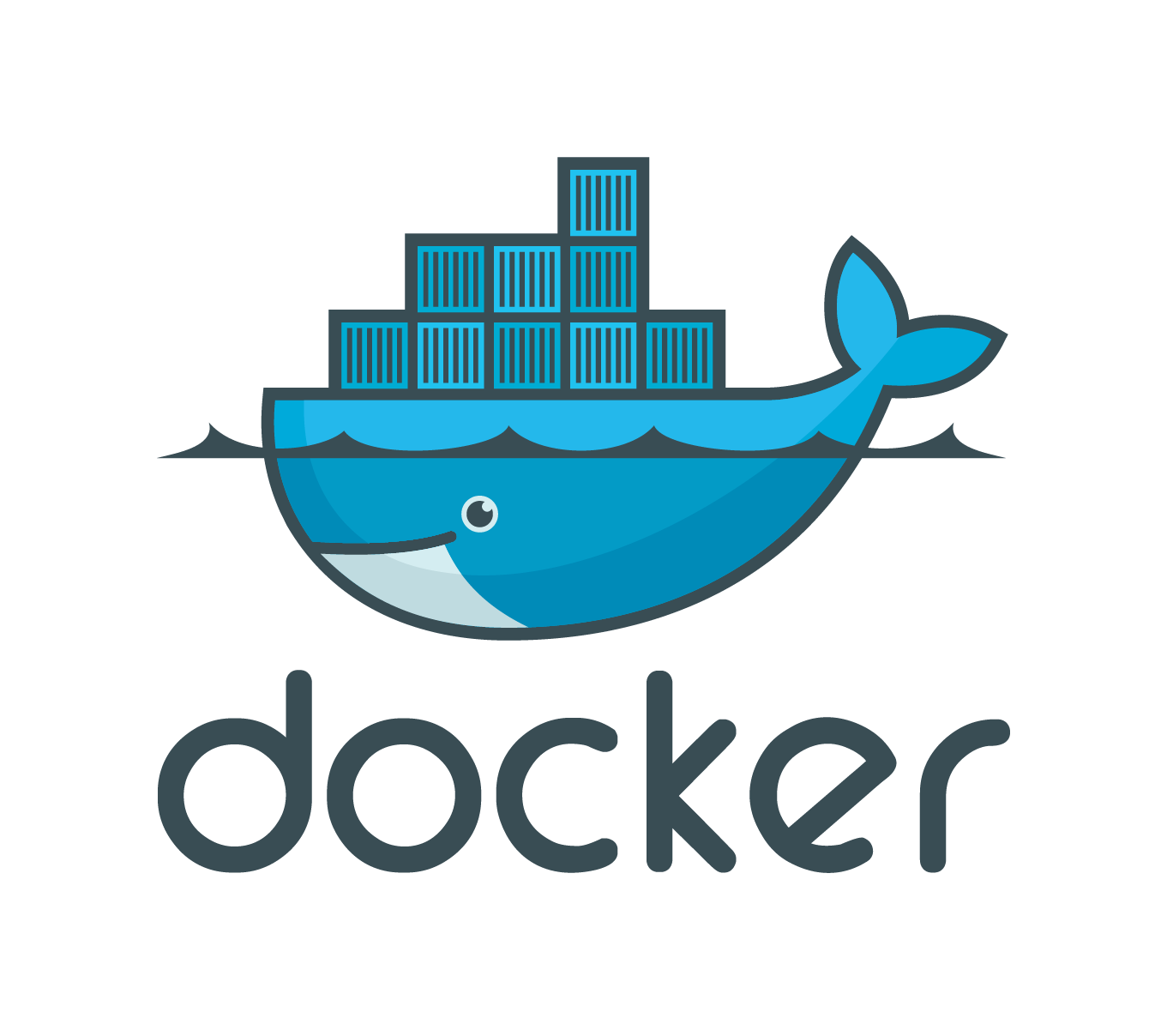 unpacks in a Docker container
(Linux, Mac OS X, Windows)
docker
31
[Speaker Notes: ReproZip can also extract and reproduce experiments as Docker containers. The docker unpacker (reprounzip docker) is responsible for such integration.

Docker implements a high-level API to provide lightweight containers that run processes in isolation. A Docker container, as opposed to a traditional virtual machine, does not require or include a separate operating system. Instead, it relies on the kernel's functionality and uses resource isolation (CPU, memory, block I/O, network, etc.) and separate namespaces to isolate the application's view of the operating system.]
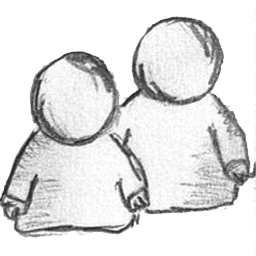 Unpacking Experiments
ReviewersReaders
Inspecting a reproducible package:
	info, showfiles, graph

Running an unpacker:
	setup, run, destroy, upload, download

Natively installing required software dependencies:
	installpkgs

Generating a VisTrails workflow for the experiment:
	Enabled by default for all unpackers
32
[Speaker Notes: info: general information about package (size, original OS, number of input and output files, command line, etc) and shows which unpackers are compatible with current OS
showfiles: details on input and output files
graph: creates a provenance graph showing the relationships between files, library dependencies, and binaries

setup: setup experiment using the desire unpacker
run: reproduce the experiment
destroy: turn off the unpacker; deletes the directory for reprounzip-directory, and deletes the vm for reprounzip-vagrant, for instance
upload and download: change input files and see output files, as I’ll show later

installpkgs: if version installed is different than original one, experiment may not be reproducible anymore

vistrails: for all unpackers]
News!
ReproZip …
… has been adopted in the Bonneau Lab (NYU)
	http://bonneaulab.bio.nyu.edu/

… will be used by the ACM SIGMOD 2015 Reproducibility Review
	http://db-reproducibility.seas.harvard.edu/

… will be used by the Information Systems journal
	http://www.journals.elsevier.com/information-systems/
33
[Speaker Notes: Bonneau lab – not only to share their experiment with others, but also to create snapshots of their experiments.]
Wrap-Up: Main Features
Automatically captures experimental steps

Preserves experiment in a package (longevity)

Allows configuration of what should (not) be included in the package

Allows reproducibility of graphical tools

Allows experiment to be reproduced using the same configuration (replicability)

Allows users to change command line parameters and input files (modifiability)

Experiments can be ported from Linux to Mac OS X and Windows (portability)
34
[Speaker Notes: Longevity: not claiming data preservation, but it helps maintain an entire experiment so it can be reproduced long after if was created – library versions change, dependencies change, but the package remains the same]
Wrap-Up: Limitations
Only packs experiments in Linux distributions (so far…)

Only detects software packages in Debian-based environments (so far…)

Does not guarantee reproducibility of distributed applications

Does not allow reproducibility of non-deterministic processes
Does not save state

Doing all this efficiently is an ongoing research effort
35
[Speaker Notes: Distributed applications: still an open research problem -- you can make these applications reproducible in your own environment, but making them available for others is harder.]
In case you want to use it …
Website: http://vida-nyu.github.io/reprozip/

GitHub: https://github.com/ViDA-NYU/reprozip

Mailing lists:	reprozip-users@vgc.poly.edu
			reprozip-dev@vgc.poly.edu

Tutorial: http://cs.nyu.edu/courses/fall15/CSCI-GA.2434-001/IntroductiontoReprozip.pptx
36
Reproducibility and Software Management
Reproducibility tools can help with problems that have nothing to do with reviewing papers:
A project gets shelved for budget reasons and then gets revived. 
Want last working copy and use it as a reference implementation and want to be able to cannibalize its parts.
Version control on entire environment.
37
Reproducibility and Upgrades
You have a working software system that uses package-version pairs P1.v1, P2.v2, … Pn.vn.
Original authors have long left.
You want to upgrade package P3 to as most recent a version as possible, then P6, then P1. The other packages may or may not be upgraded.
Liquidclimber framework…
38
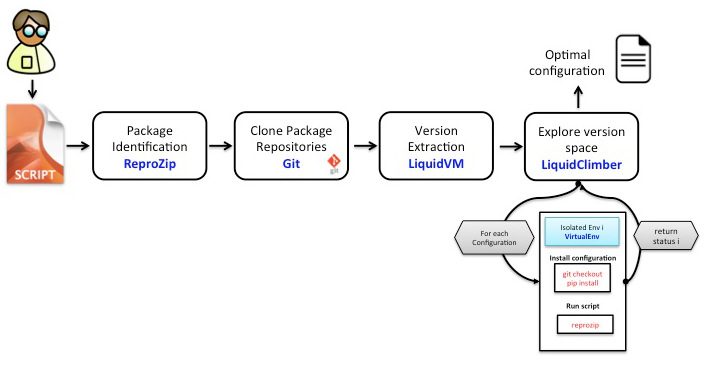 Thanks! Questions?
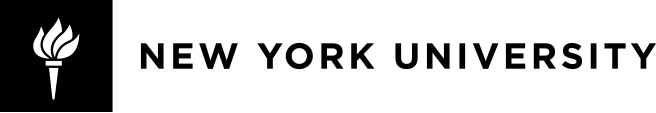 39
[Speaker Notes: Take original computation: record with reprozip, capture package
dependencies, create "frozen" virtual machine.
Abstract from package-versions to just packages creating "liquid"
virtual machine.
Then based on an algorithm to efficiently explore version space,
upgrade the software package versions.]
Research Question: cooperating VMs
Virtual machines protect an execution environment so that old software can run on new hardware/operating systems.
Requires isolation.
Sometimes want distribution and interoperation
How to do this lightly and efficiently?
40
Research Question: heterogeneous mash-ups
Given a repository of reproducible environments, can you extract interfaces that can then support scripts that call on multiple heterogeneous environments.
I want to use the 2012 version of this display software running on Mac OS 10 with the 2017 version of machine learning running on google Chrome X….
41
Other Challenges
Link to documents, so a change in data or method is immediately reflected in the document (iPython, Sweave, DEXY and others)
Ensuring longevity of archives.
Summary of tools:http://repromatch.poly.edu/tools/#/tools/tool/pass
42
Summary
Reproducibility is necessary for good science.
Tools can make it reasonably painless.
These tools enable new applications.
There are practical important research directions to pursue given these new tools.
43